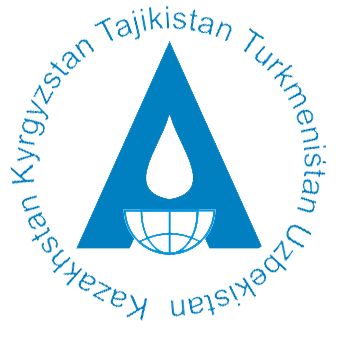 ПРОГРЕСС В СОВЕРШЕНСТВОВАНИИ МФСА
Хронология совершенствования МФСА
24 августа 2018 года
На Саммите глав государств-учредителей МФСА г. Туркменбаши (Туркменистан), Президенты выразили готовность к дальнейшему совершенствованию организационной структуры и договорно-правовой базы МФСА с целью создания эффективного и устойчивого институционального механизма, способного реагировать на новые вызовы и решать имеющиеся экологические и социально-экономические проблемы и вопросы комплексного использования и охраны водных ресурсов региона.
30 января 2018 года
Решением Правления МФСА при Исполнительном комитете МФСА была создана Рабочая Группа (РГ) по совершенствованию организационной структуры и договорно-правовой базы МФСА из числа представителей соответствующих министерств и ведомств государств-учредителей МФСА и структурных подразделений Фонда.
2
Хронология работы РГ
6-е Заседание РГ в виртуальном формате
Создание Рабочей группы (РГ)
2-е Заседание РГ, г.Ашхабад, Туркменистан
4-е Заседание РГ в виртуальном формате
8-е Заседание РГ, г.Ташкент, Республика Узбекистан
10-е Заседание РГ
ЯНВ, 
2018
МАЙ, 
2018
ИЮЛЬ, 
2019
НОЯБ,
2019
МАЙ,
2021
ОКТ,
2021
ЯНВ, 
2022
ИЮНЬ,
2022
СЕНТ,
 2022
ЗИМА , 
2022
АПР,
2023
ИЮНЬ,
2023
1-е Заседание РГ, г.Ашхабад, Туркменистан
3-е Заседание РГ, г.Ашхабад, Туркменистан
5-е Заседание РГ, г.Душанбе, Республика Таджикистан
7-е Заседание РГ,
Г.Алматы, Республика Казахстан
Ознакомительная поездка и 9-е Заседание РГ
11-е Заседание РГ
3
5 этапов совершенствования МФСА
На 2-м заседании Рабочей группы (31 июля 2019 г, г. Ашхабад, Туркменистан), согласованы 5 этапов подготовки предложений по совершенствованию организационной структуры и договорно-правовой базы МФСА
1
4
5
3
2
Подготовка предложений по совершенствованию нормативно-правовой базы для создания эффективного и устойчивого институционального механизма сотрудничества
Рассмотрение целей МФСА с учетом существующих договоренностей, новых реалий и требований стран-учредителей
Выработка рекомендаций по совершенствованию механизмов финансирования и устойчивости организационной структуры управления МФСА
Выявление проблем/недостатков в выполнении функций и задач структурными подразделениями МФСА
Рекомендации по совершенствованию организационной структуры МФСА
4
1-й этап
Энергетика 
Координация и продвижение совместных действий государств-членов в области энергетики для обеспечения устойчивого и надежного энергоснабжения экономики и населения государств – членов, в том числе за счет возобновляемых источников энергии
5 Подзадач
Социально-экономические вопросы
Окружающая среда
Выработка и реализация согласованной государствами-учредителями региональной экологической политики и активизация совместных действий в области охраны окружающей среды, изменения климата и в целом устойчивого развития
13 Подзадач
Координация совместных действий государств-членов, направленных на улучшение социально-экономических условий проживания населения бассейна Аральского моря
5 Подзадач
Вода
Обеспечение комплексного и рационального использования и охраны водных ресурсов межгосударственных источников
10 Подзадач
ОСНОВНАЯ ЦЕЛЬ
Укрепление и развитие регионального сотрудничества в бассейне Аральского моря в водохозяйственной, энергетической, экологической и социально-экономических сферах для устойчивого развития стран бассейна
Общие задачи
7 Задач
Географический охват – бассейн Аральского моря
* Были согласованы в ходе 5-го и 6-го Заседания РГ
Другие выявленные и подлежащие решению вопросы:
2-й этап
Независимый бюджет; финансовые решения для учреждения МФСА
Расположение подразделений; международный персонал; ротация руководящих должностей в подструктурах
Координация с Афганистаном и/или интеграция с ним в будущем
Обновленная и четкая правовая база, исключающая дублирование мандатов, путем устранения любого дублирования, например, посредством четких координационных мандатов.
Многие функции уже включены в существующий мандат МФСА и его подструктур. Однако их эффективное выполнение сталкивается с проблемами, поэтому ключевым моментом является уточнение функций и согласование мандатов с адекватным бюджетом, кадровым обеспечением и развитием потенциала.
Были выявлены институциональные пробелы по каждому основному направлению:
 Вода;
 Вода и энергетика;
 Энергетика; 
 Окружающая среда;
 Социально-экономические вопросы.
6
3-й этап
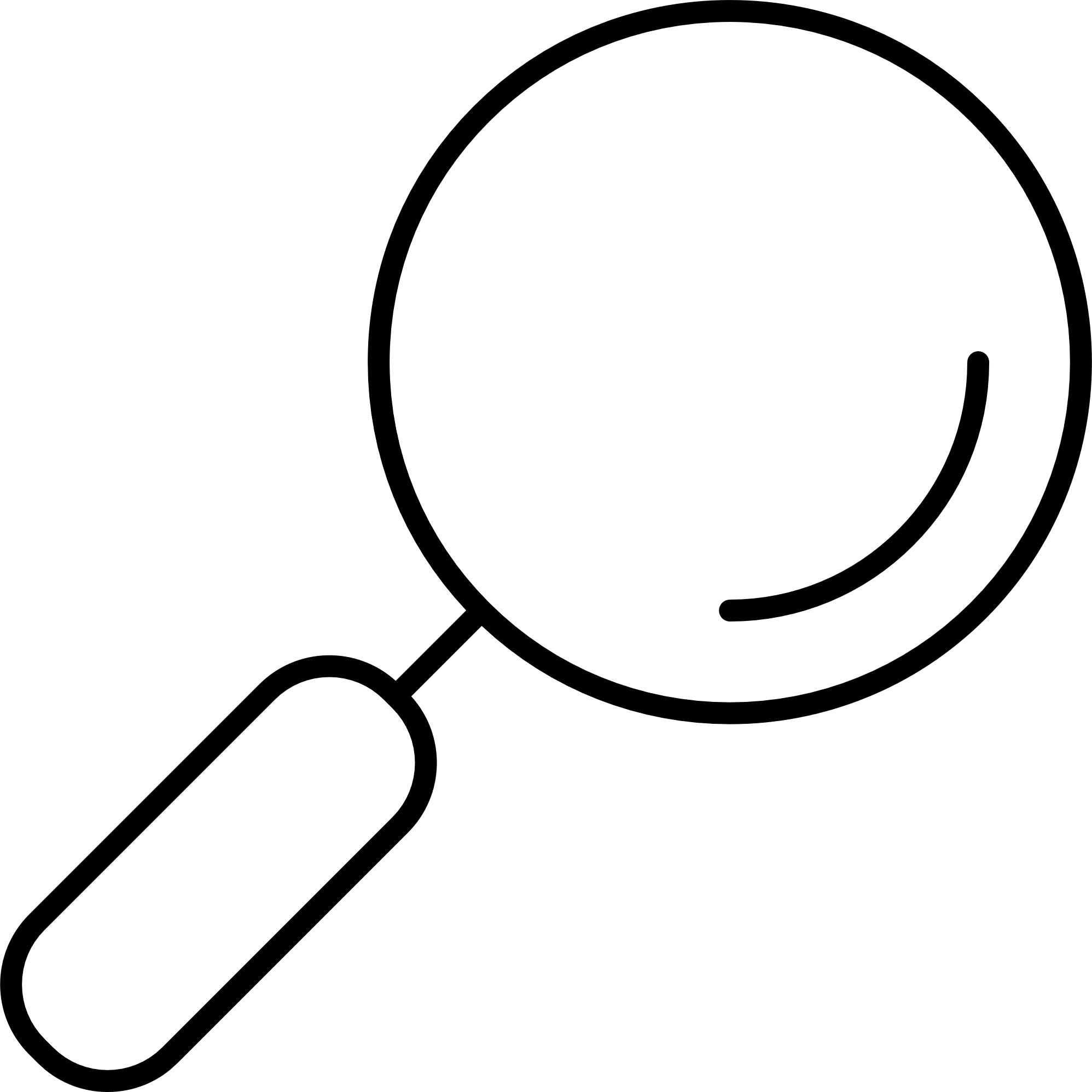 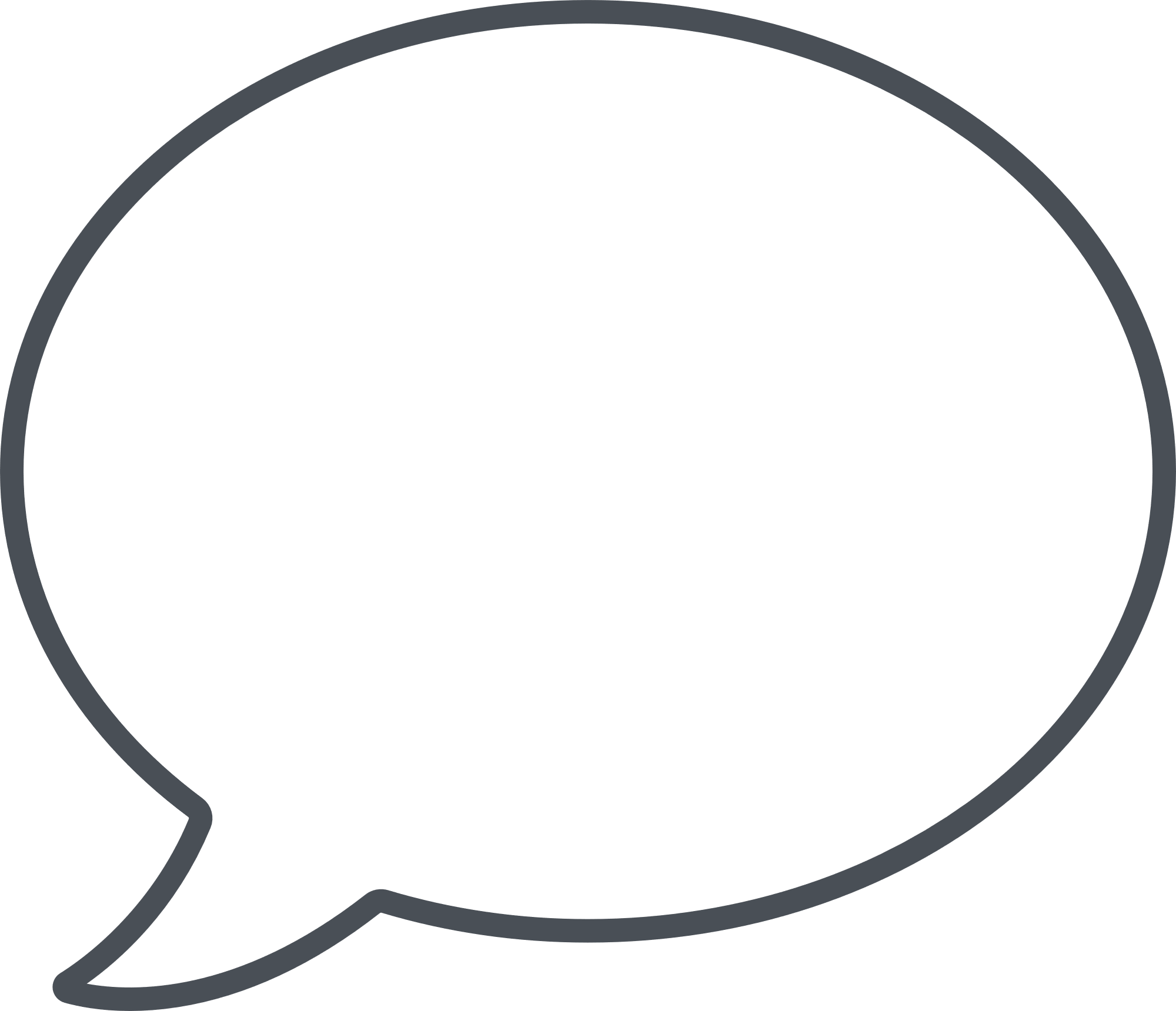 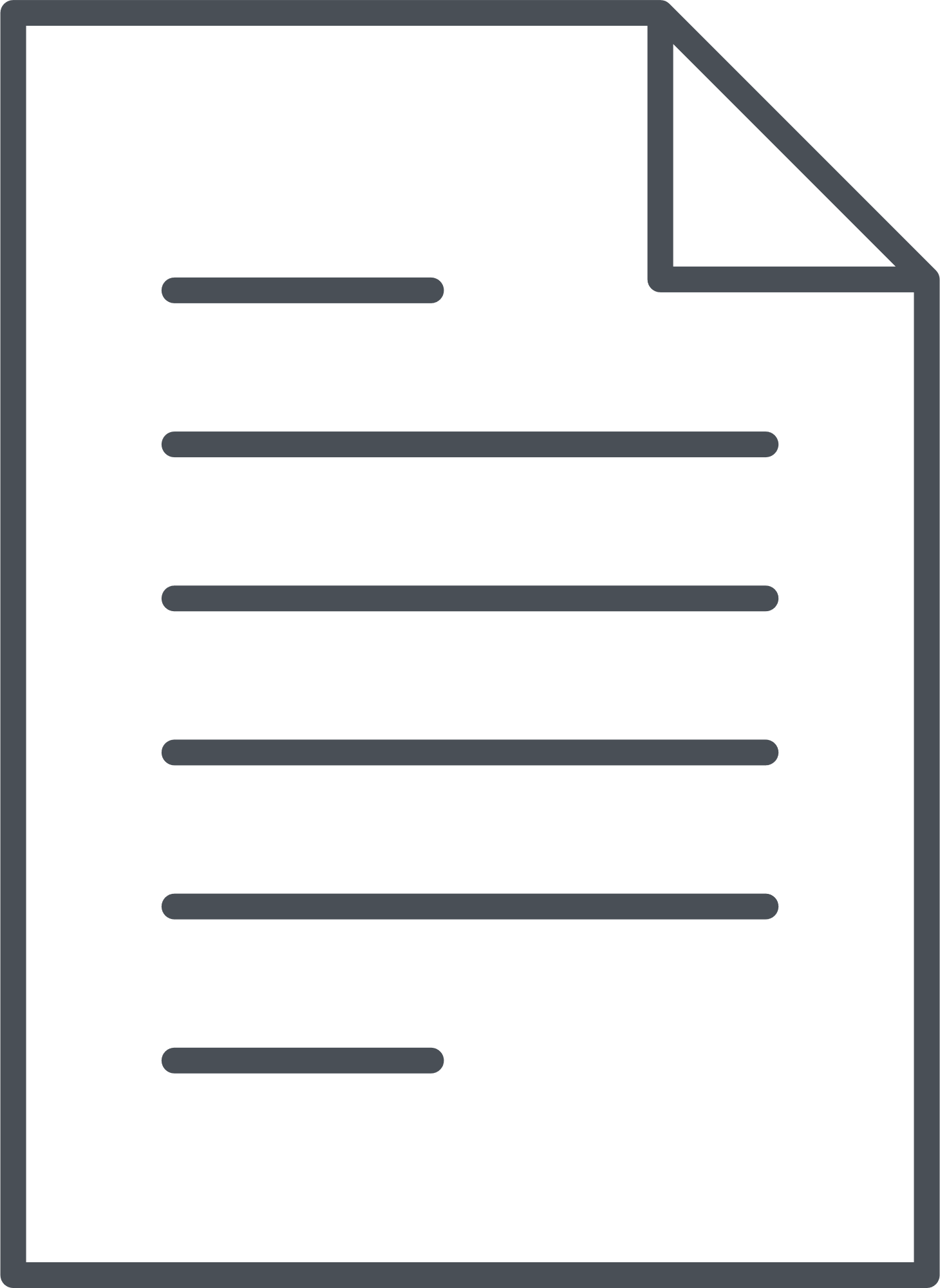 ПРЕДЛОЖЕНИЯ
ОПРОС
УНИФИЦИРОВАННАЯ СТРУКТУРА
5 предложений по усовершенствованию институциональной структуры МФСА
Оценка финансовых потоков в под-структурных подразделениях МФСА
Согласование унифицированной институциональной структуры, приемлемой для всех стран
7
4-й этап
Подготовлен предварительный Отчет по 4-ому этапу совершенствования МФСА
8
Последующие шаги:
Согласование унифицированной институциональной структуры, приемлемой для всех стран;
Согласование финансовой модели для устойчивого функционирования новой институциональной структуры;
Организация ознакомительной поездки (предположительно – Комиссия по реке Меконг) и проведение 9-го Заседания РГ – зима 2022 года;
Подготовка предложений по совершенствованию нормативно-правовой базы для создания эффективного и устойчивого институционального механизма сотрудничества, согласно 5-ому Этапу; 
Обсуждение проектов нормативно-правовых документов для новой институциональной структуры в ходе 10-го и 11-го Заседания РГ  - апрель и июнь 2022 года;
9
Основные выводы и рекомендации
Целесообразно скоординировать действия, предпринимаемые МФСА и Программой СПЕКА для осуществления взаимосвязи энергии, воды и земли в Центральной Азии
Совершенствование МФСА предполагает включение энергетических вопросов Центральной Азии в сферу его деятельности, что потребует дополнительных усилий   и более тесной взаимосвязи с другими процессами в ЦА по водным, энергетическим, экологическим, социально-экономическим взаимоотношениям
10
Рекомендовать установление экспертной связи между Рабочей Группой по совершенствованию организационной структуры и договорно-правовой базы МФСА и Рабочей группой СПЕКА по водным и энергетическим ресурсам и окружающей среде
Спасибо за внимание
11